SchoolsOnline: The Digital Pathway
SchoolsOnline: A virtual tour
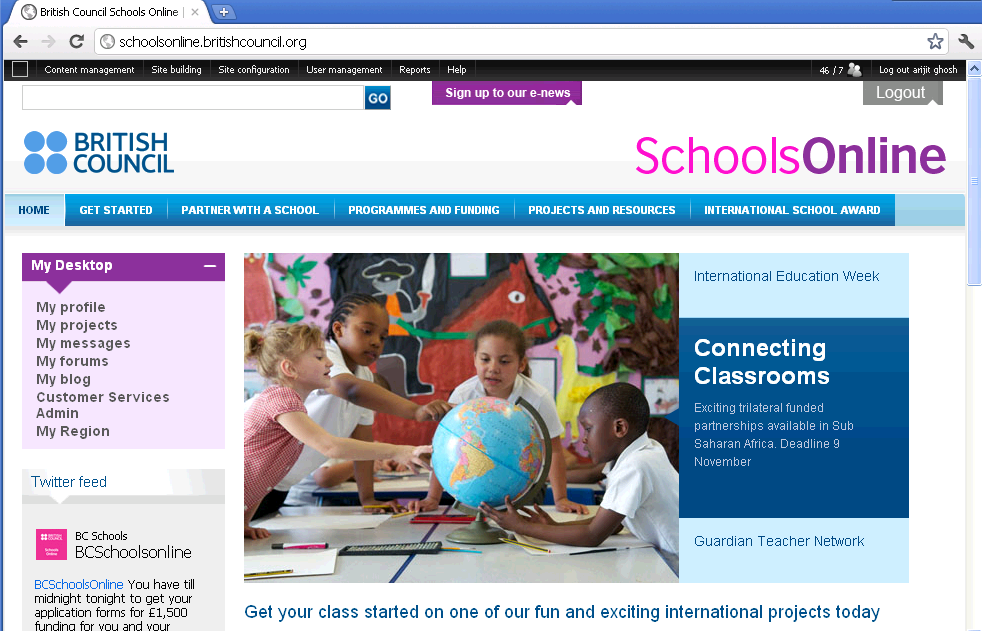 http://schoolsonline.britishcouncil.org/
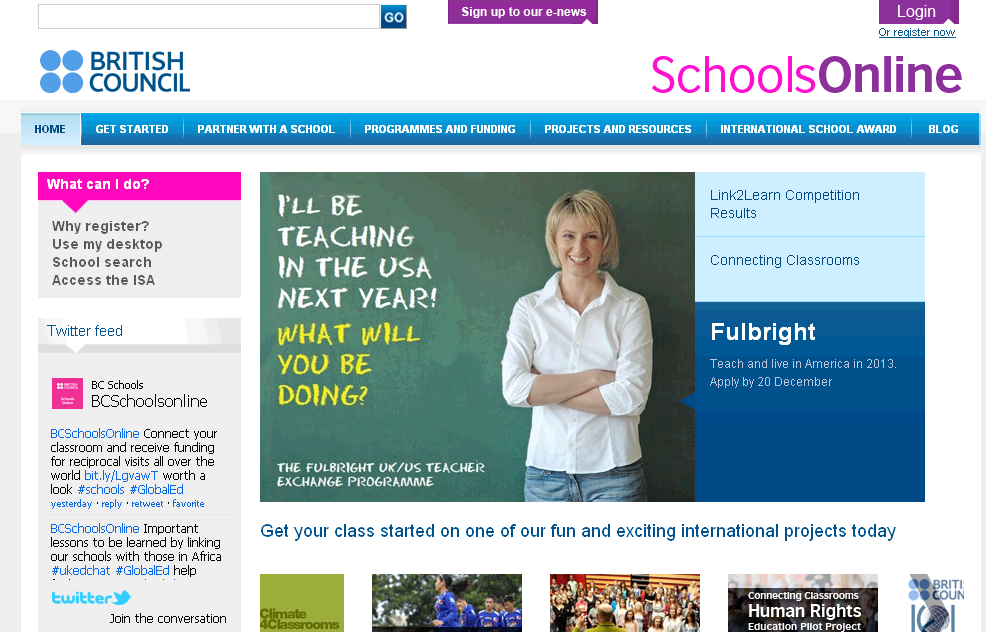 Click Login or Register now
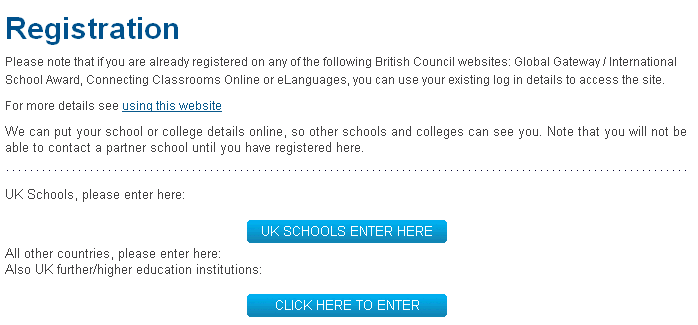 Click here
Fill out the multiple page registration form providing details of the school
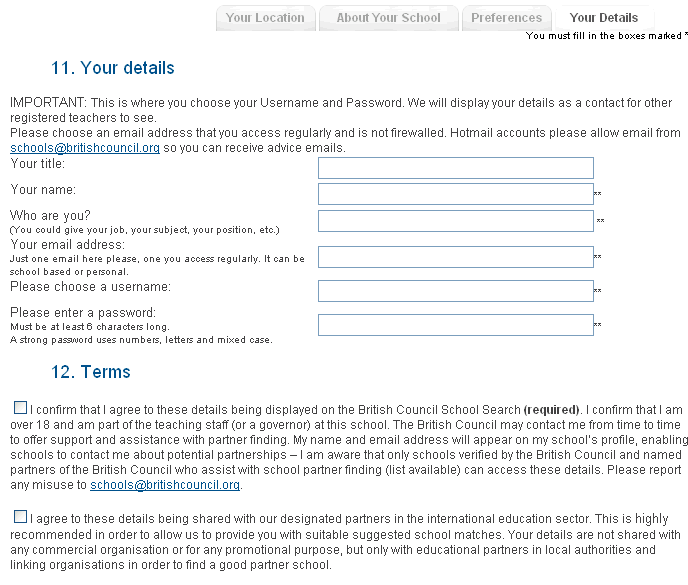 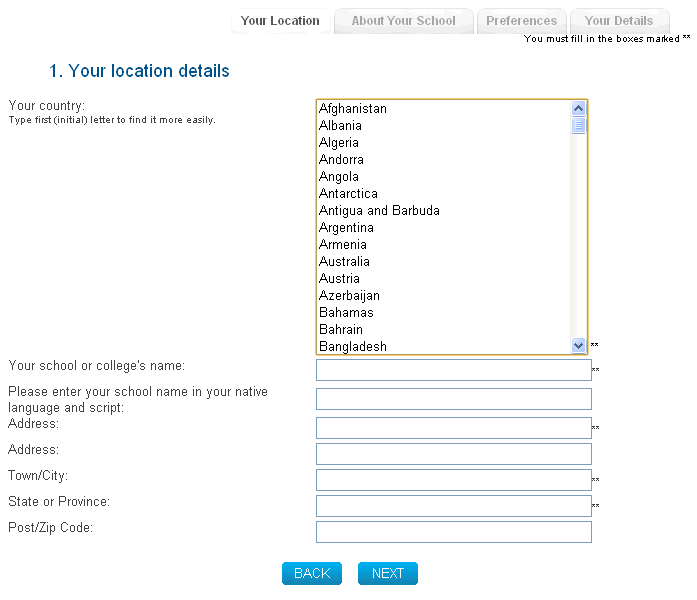 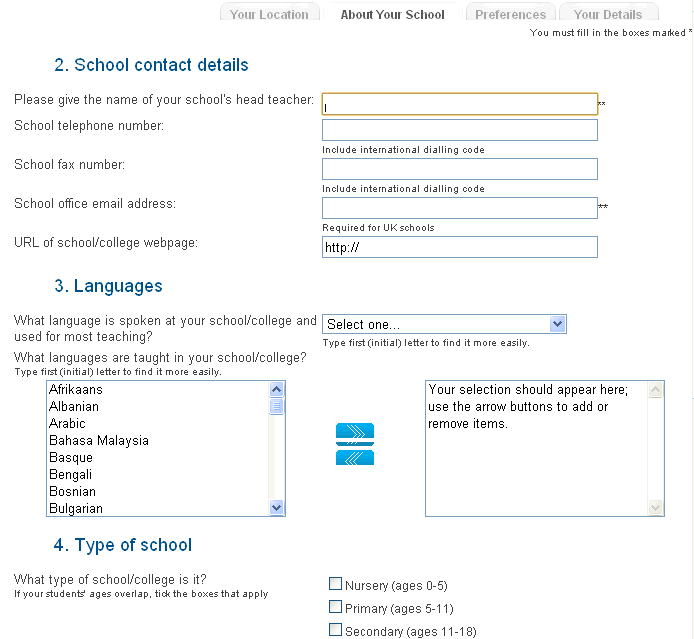 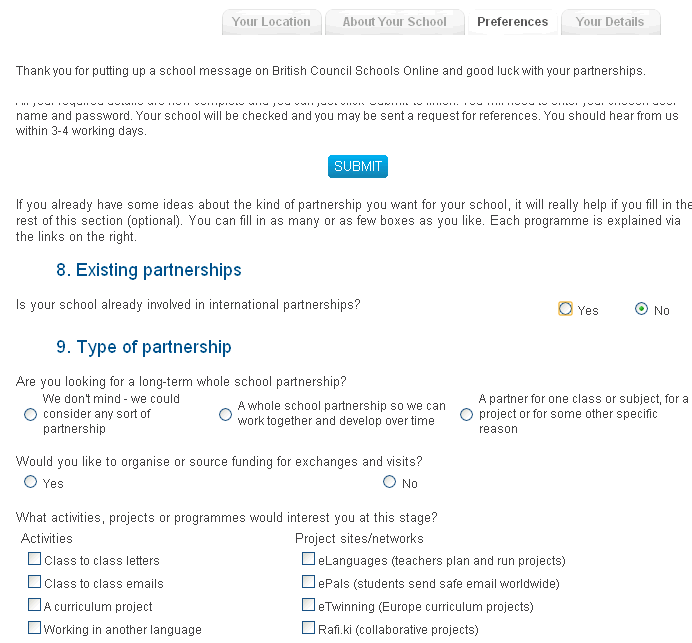 On the last page choose your username, password and enter your e-mail
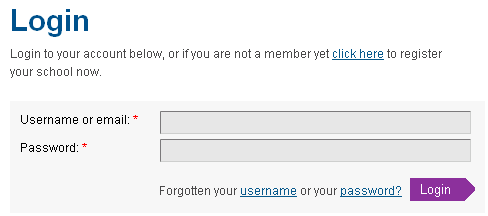 If you are already registered, enter your username and password on the Login page to get started
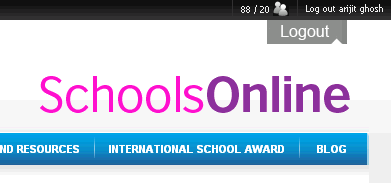 Successful login will show your username and the caption Logout on the top right-hand corner of the  SchoolsOnline homepage
Scroll down on the homepage and click South Asia
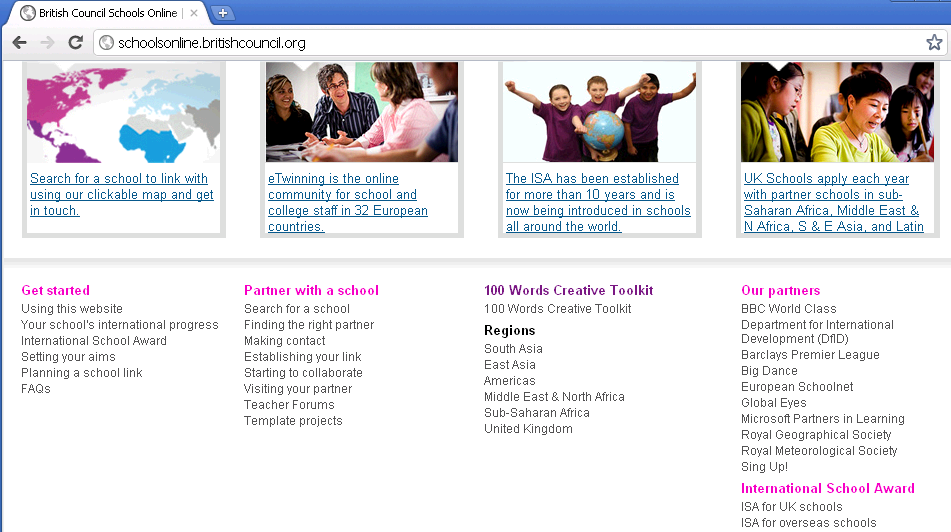 Click here
At the South Asia regional page, click India
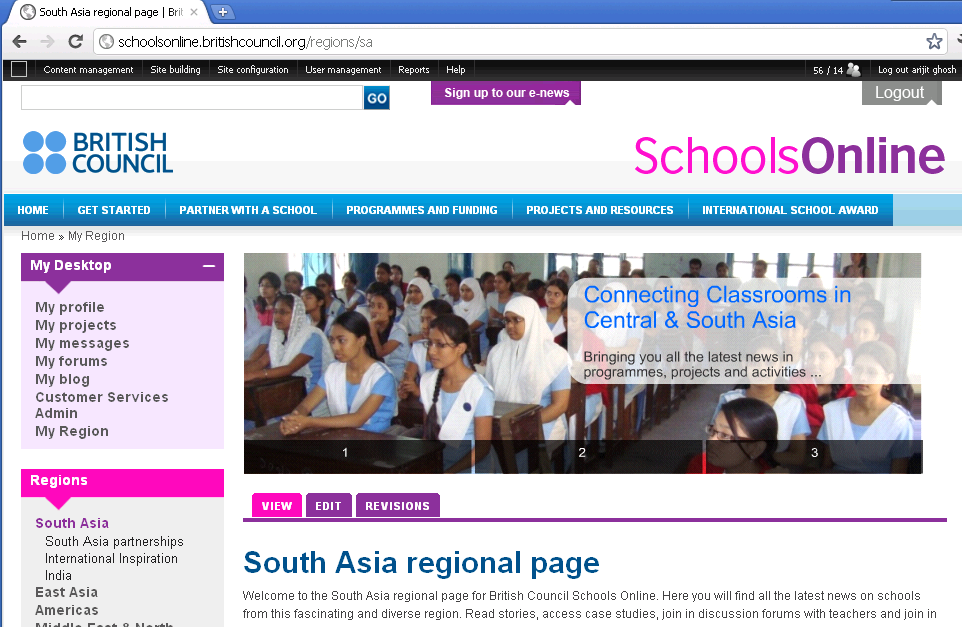 Click here
This is the India page of SchoolsOnline
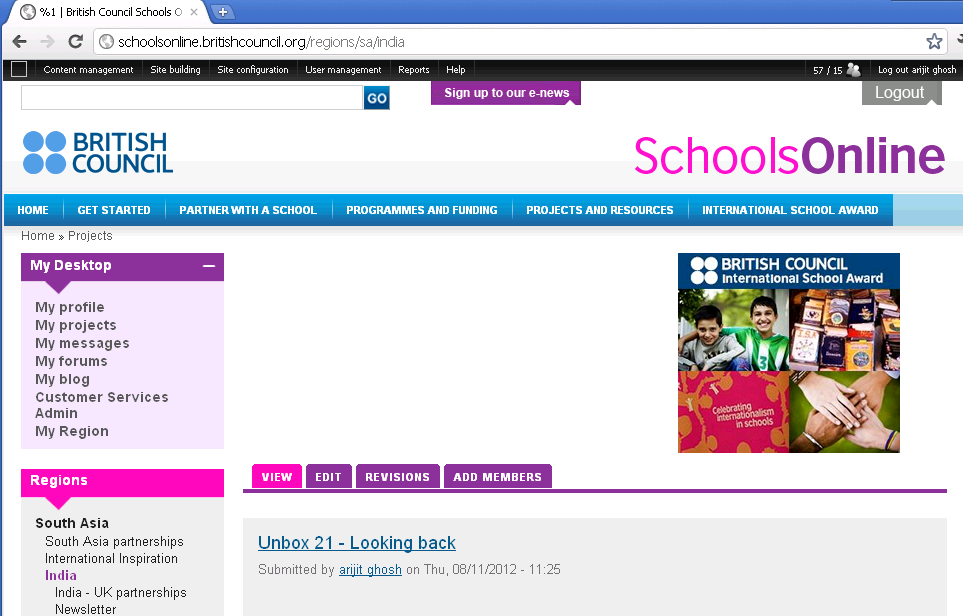 http://schoolsonline.britishcouncil.org/regions/sa/india
Information about latest projects and happenings can be found here
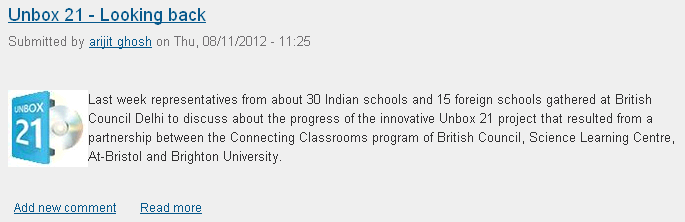 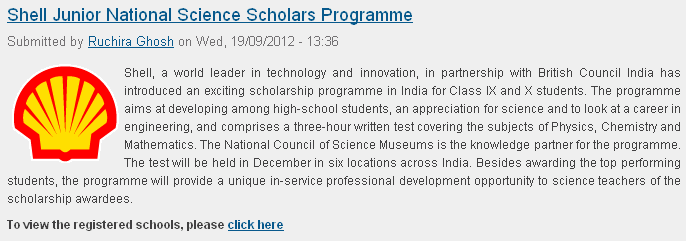 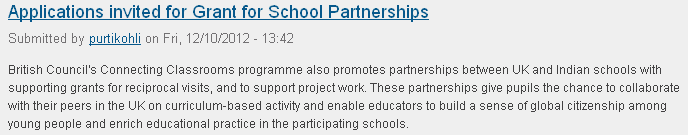 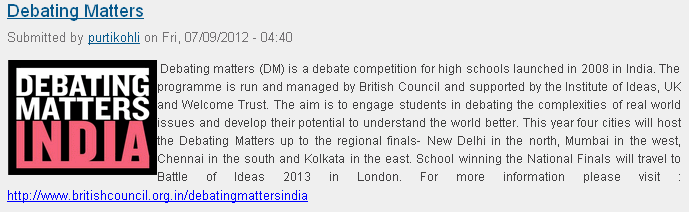 All relevant information about partnerships with a different school can be found here
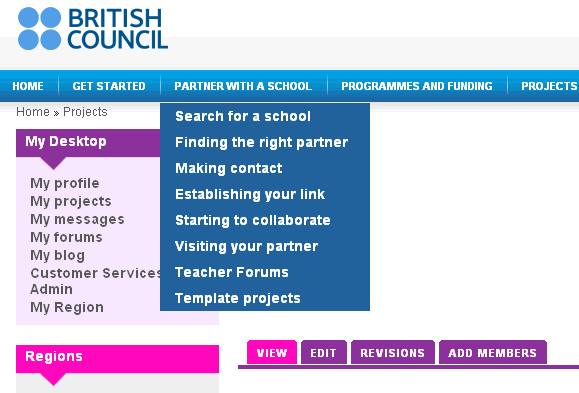 Click here for a dropdown
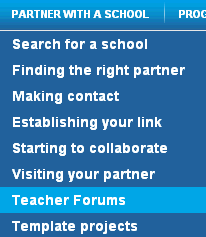 Click Teacher Forums from the dropdown
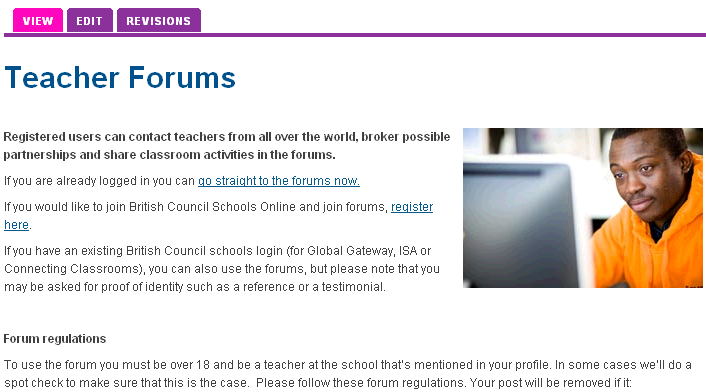 to connect and interact with teachers across the globe.
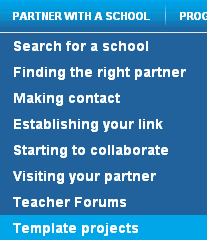 Click Template projects from the dropdown
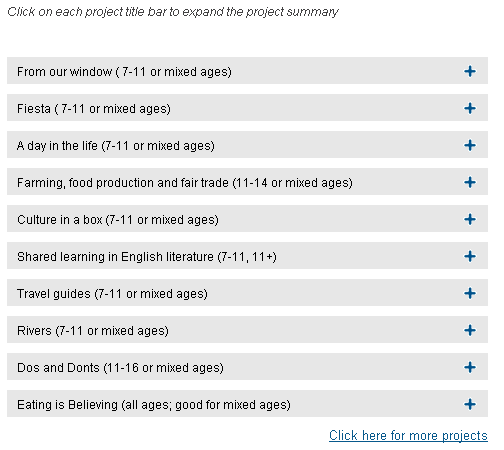 to download and use for free in the classrooms.
Information about online courses as part of continuous professional development can also be found here
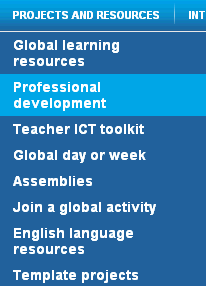 Click here
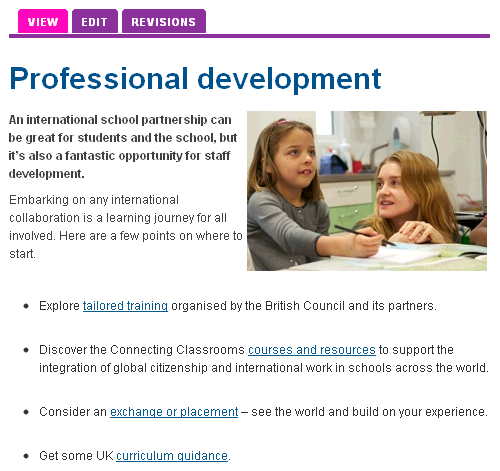 In the Professional development page, click on courses and resources
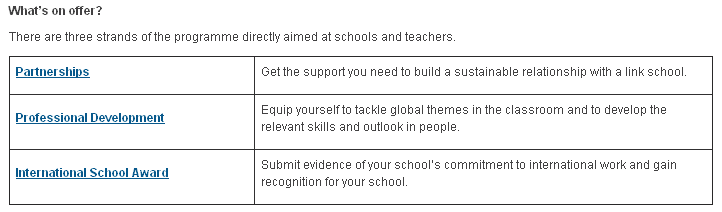 Click on Professional Development on the next page
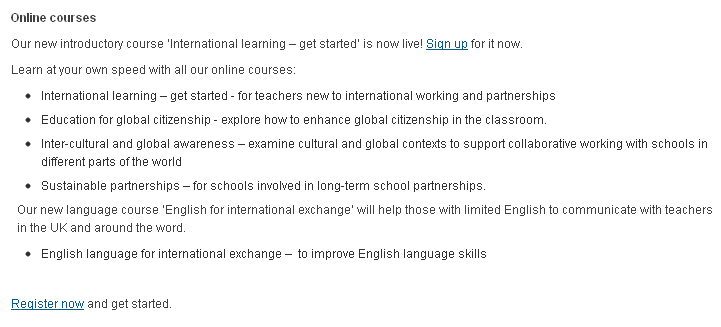 Click on Sign up or Register now
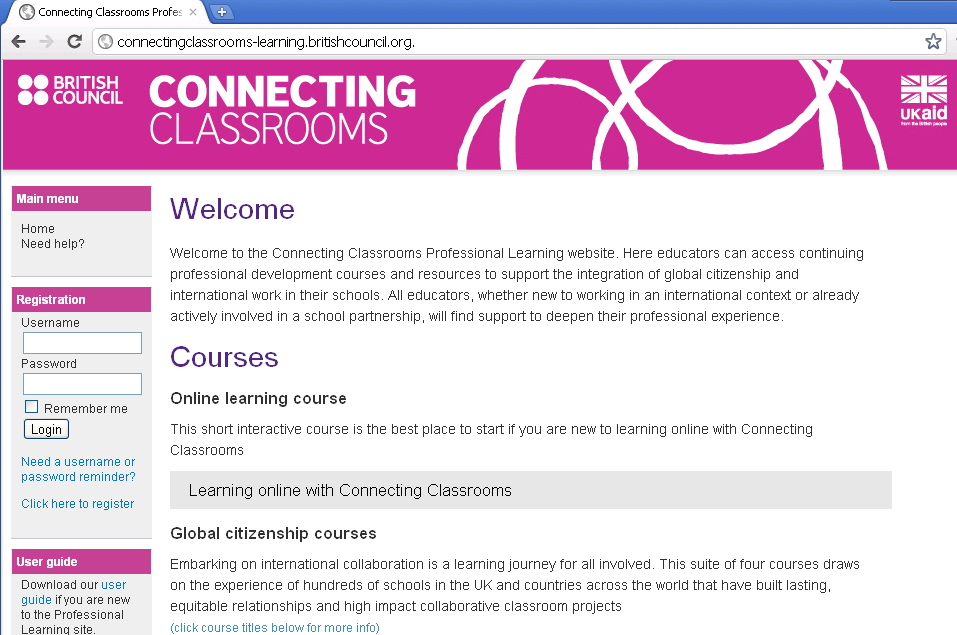 Enter username and password to get started
http://connectingclassrooms-learning.britishcouncil.org./
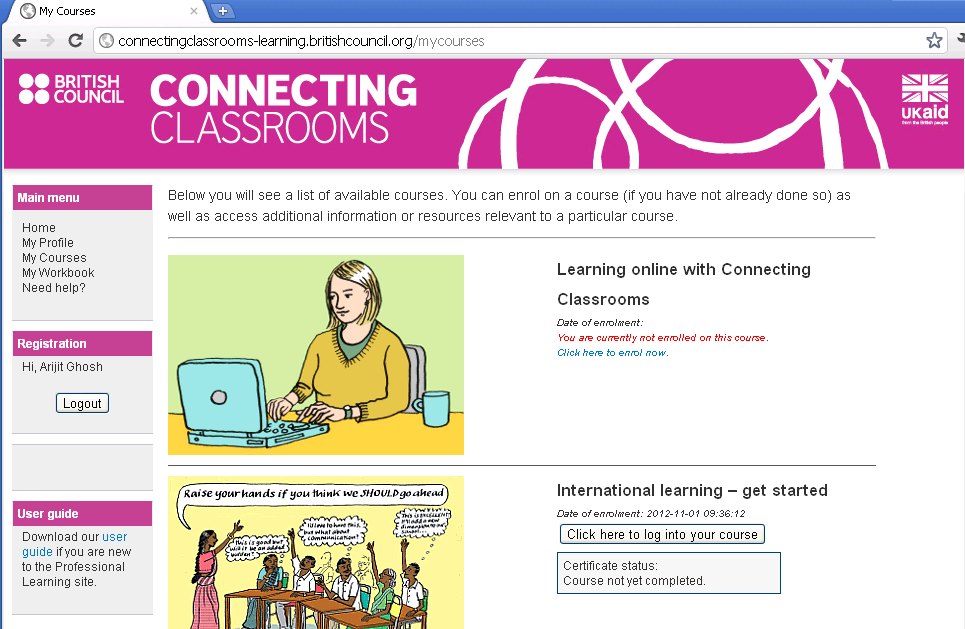 Post login you will find various online courses that can be completed at one’s leisure
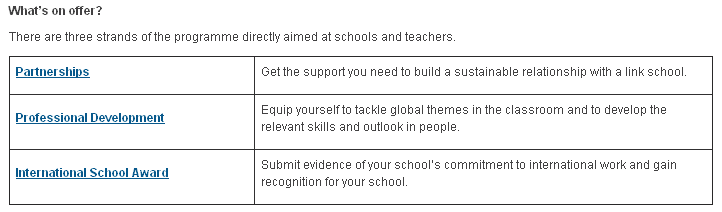 Click on Partnerships to get all relevant information about partnerships and grants
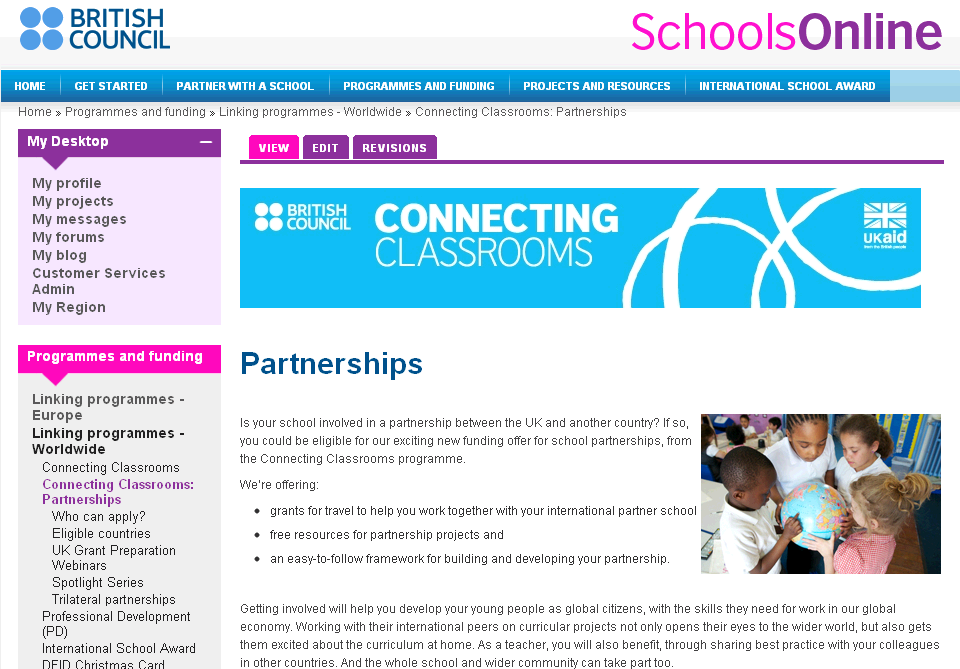 This page provides all the relevant information about partnerships
http://schoolsonline.britishcouncil.org/programmes-and-funding/linking-programmes-worldwide/connecting-classrooms/partnerships
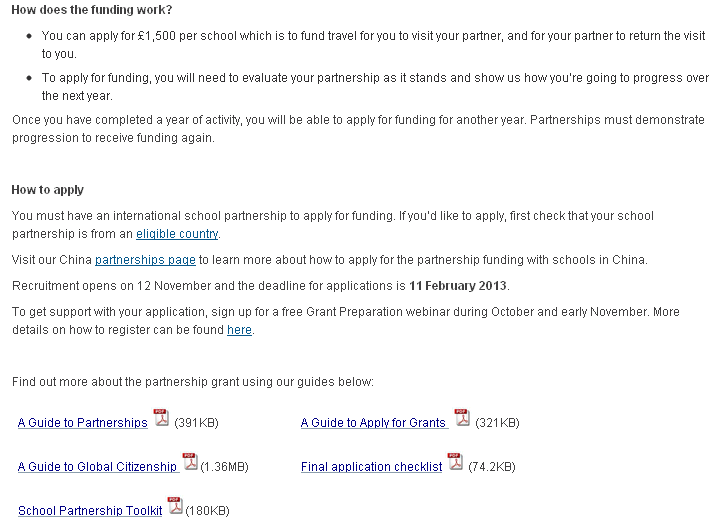 Downloadable pdfs offer as helpful guides
Information about several English language resources can also be found here
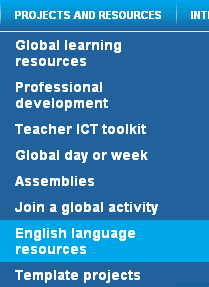 Click here
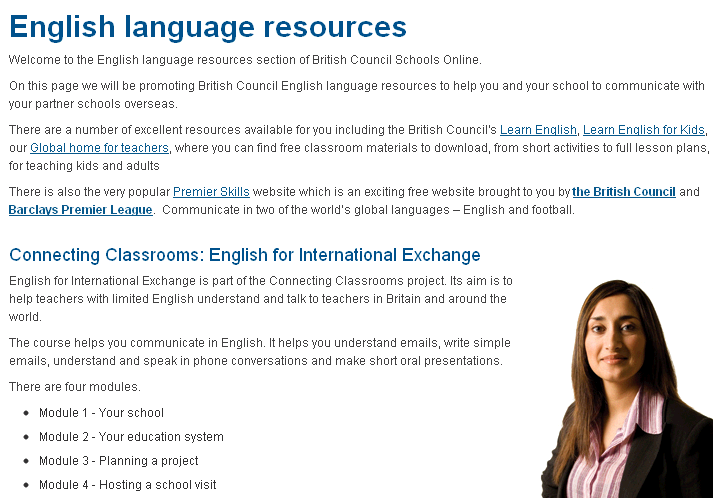 Click on these links to get access to the various English language resources
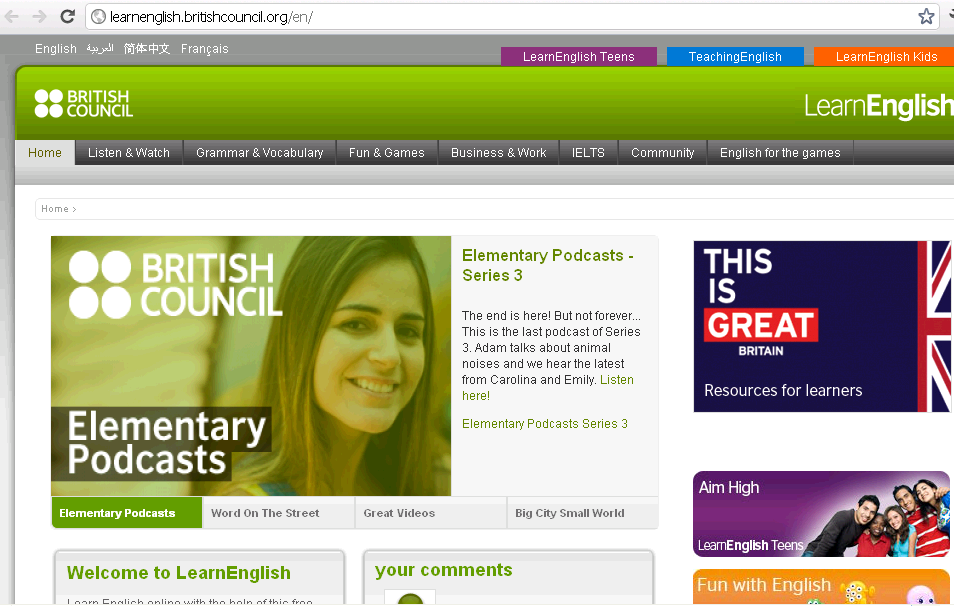 http://learnenglish.britishcouncil.org/en/
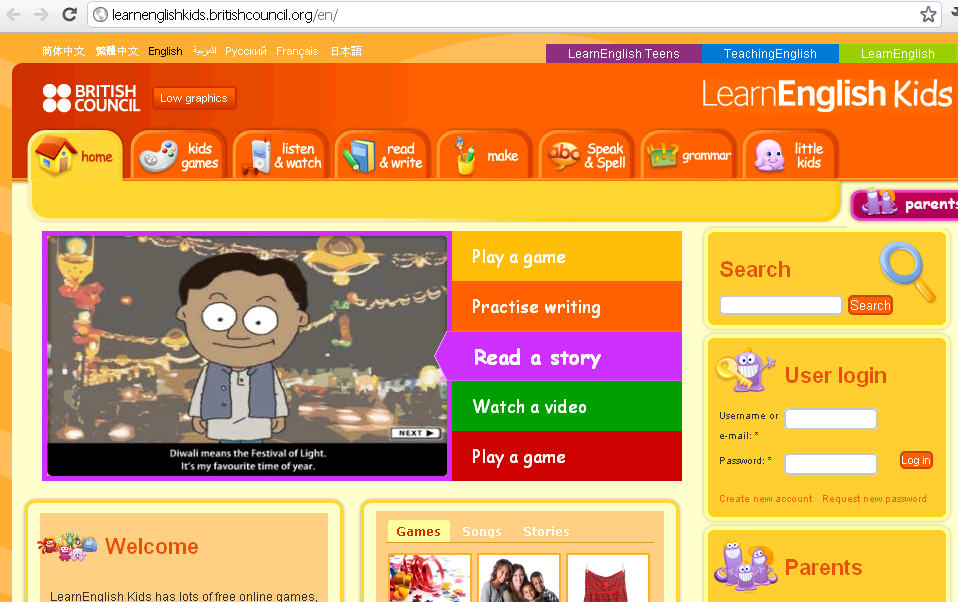 http://learnenglishkids.britishcouncil.org/en/
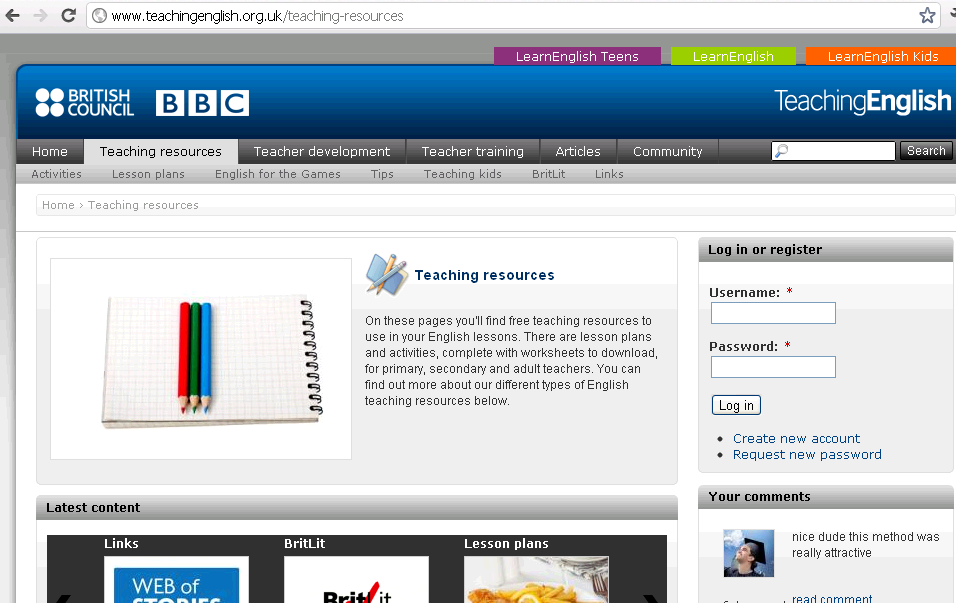 http://www.teachingenglish.org.uk/teaching-resources
British Council Partner Projects
BBC World Class
http://www.bbc.co.uk/worldclass/
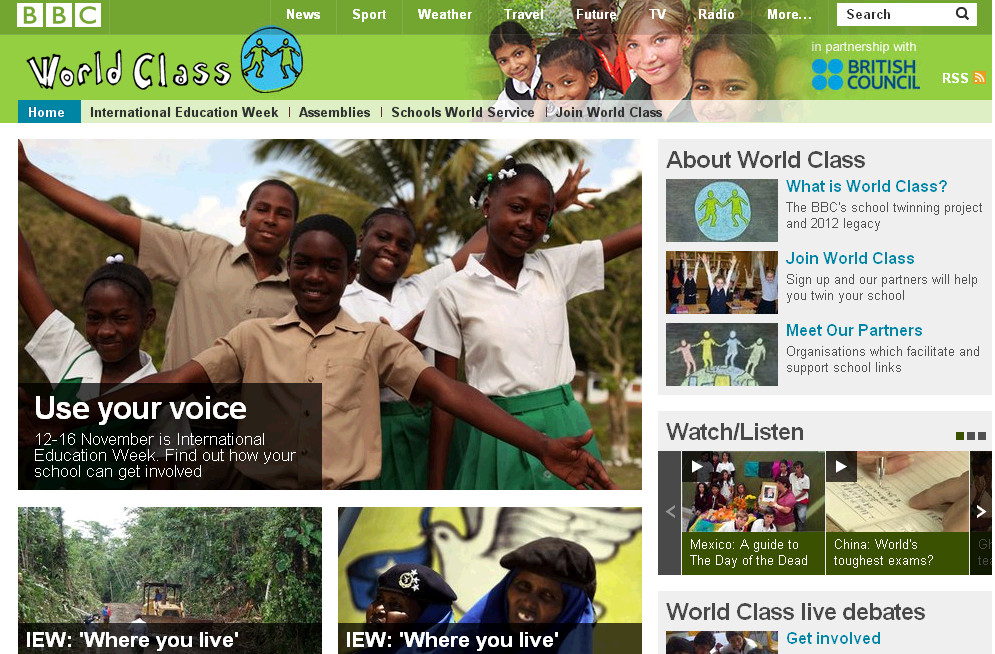 A school twinning project with a mission to support teachers in developing school-to-school partnerships, encouraging pupils to share creative work inspired by the Olympics. 
World Class is BBC's global citizenship project for schools and works in partnership with the British Council.
BBC News School Report
http://www.bbc.co.uk/schoolreport/
The project aims to engage young people with news and international current affairs, hear young people’s voices and stories, and encourage young people to think about the ethics of news-making. Students aged between 11 and 16 will work together to set their news agenda and publish stories that are important to them in their own words.
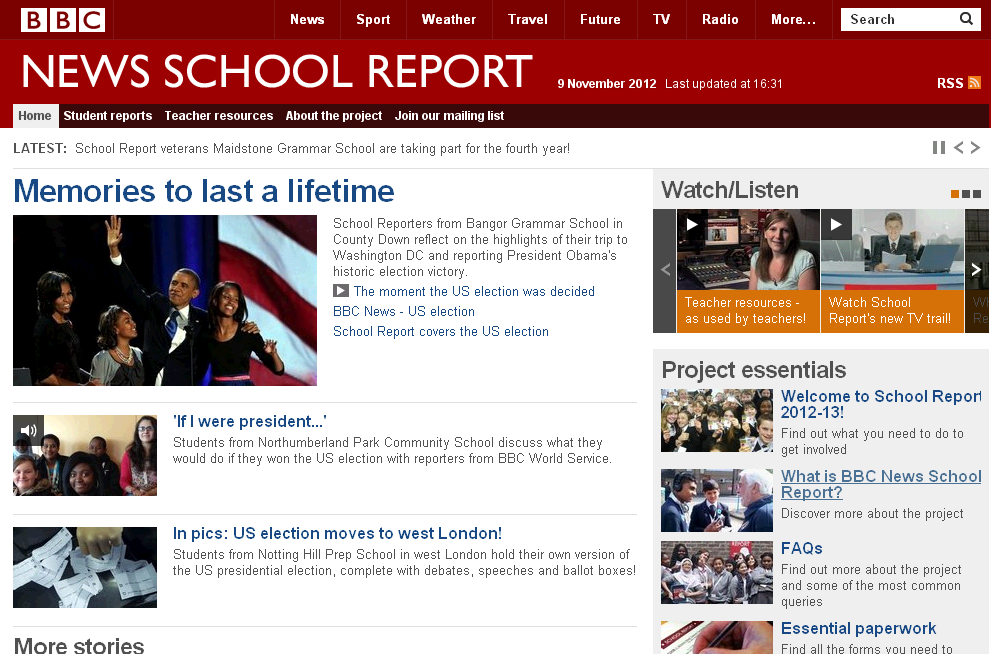 100 Words
http://www.100wordplay.com/
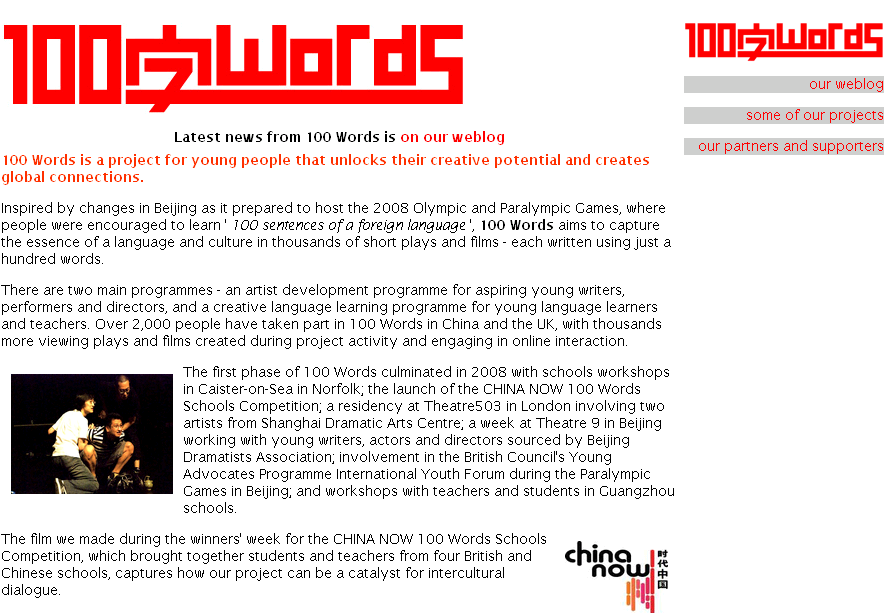 100 Words is a project for young people that unlocks their creative potential and creates global connections.

The project aims to capture the essence of a language and culture in thousands of short plays and films - each written using just a hundred words.
Big Dance
http://www.bbc.co.uk/england/bigdanceclass/
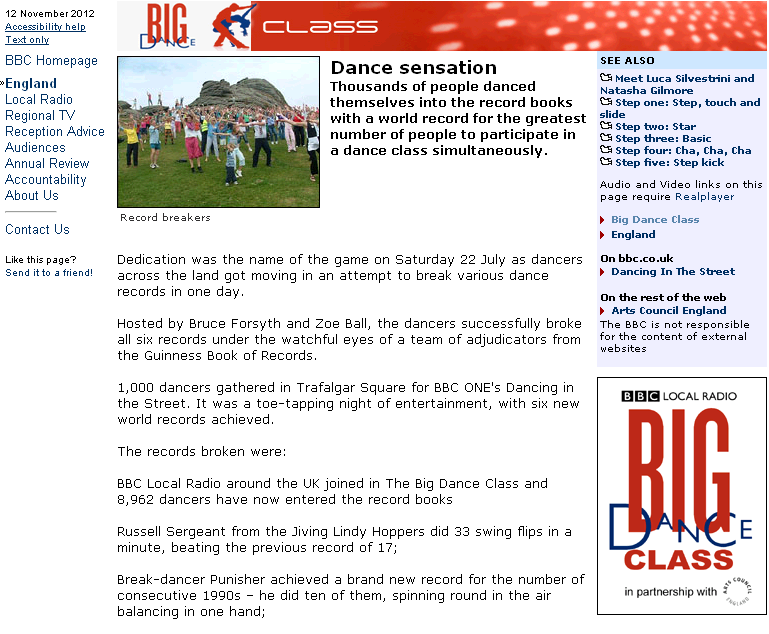 Big Dance is funded by Legacy Trust UK, Arts Council England, Greater London Authority, Creative Scotland, Arts Council Wales and Foundation for Sport and Arts was initiated and led by the Mayor of London in 2006. 
In 2012 it is the UK’s biggest celebration of dance. Thousands of events are taking place in all dance styles, as part of the London 2012 Festival, the culmination of the cultural Olympiad.
Thank You
In case of queries, please feel free to write to: arijit.ghosh@britishcouncil.org